«ИЗУЧАЕМ ПРАВИЛА ДОРОЖНОГО ДВИЖЕНИЯ»
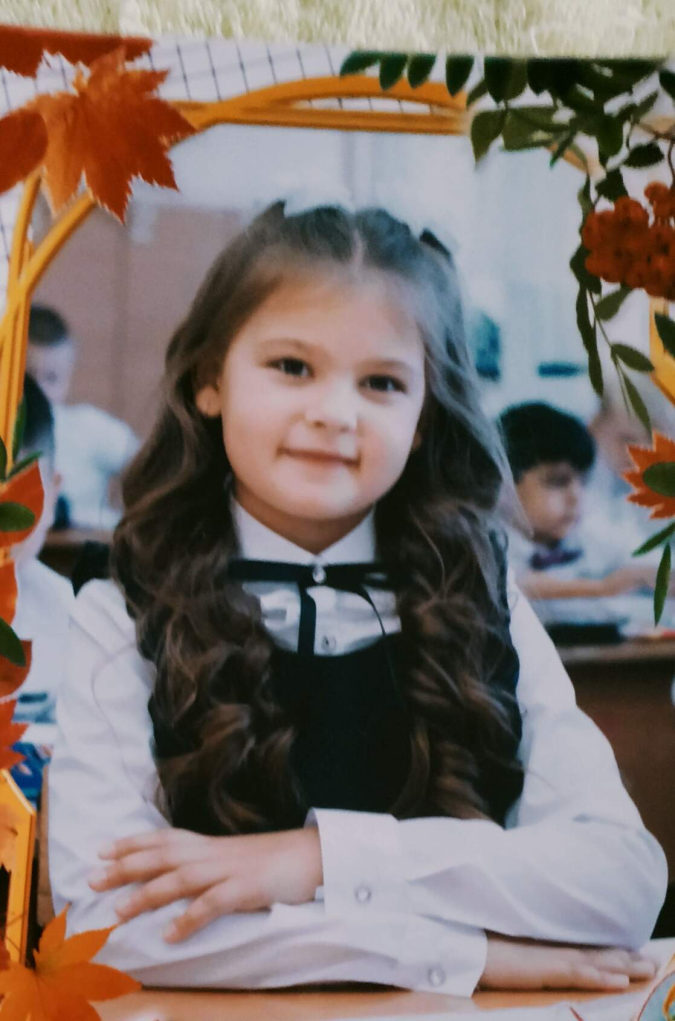 Выполнила презентацию
Ученица 2 «Б» класса
МОУ СШ № 13
 города Волжского 
Волгоградской области
Галкина София
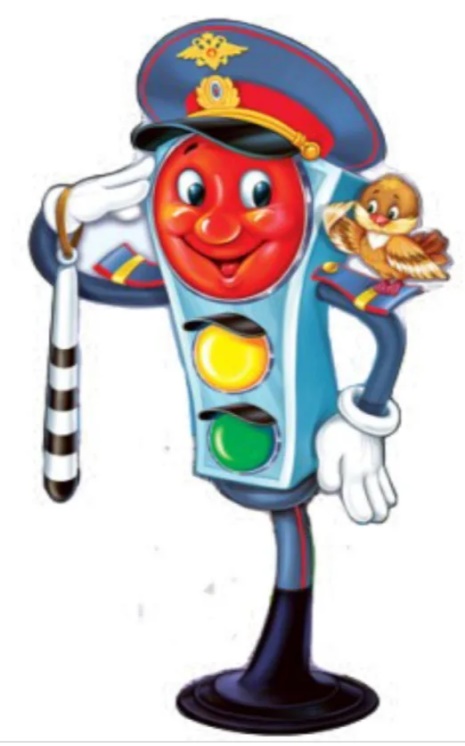 Цели моей презентации:
- изучить и познакомить окружающих с правилами дорожного движения;
-  раскрыть актуальность знания и выполнения ПДД;
-показать на собственном примере и примере моих одноклассников необходимость соблюдения ПДД;
- опубликовать памятку для всех школьников «Памятка юного пешехода».
ЧТО ТАКОЕ ПДД?
ПОЧЕМУ НУЖНО СОБЛЮДАТЬ ПДД?
Каждый день на дорогах страны происходит 400 ДТП с пострадавшими. В них гибнет 44 человека.
Если посмотреть на статистику МВД и страховых компаний, то большинство дорожных происшествий происходит по вине как водителей , так и пешеходов.
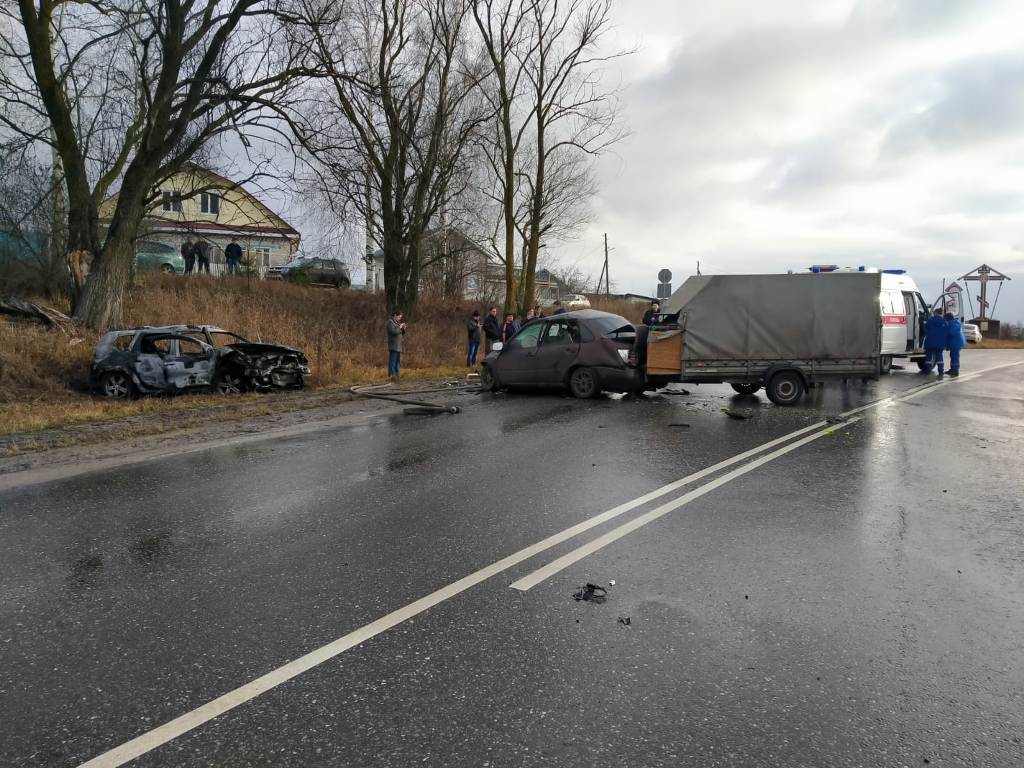 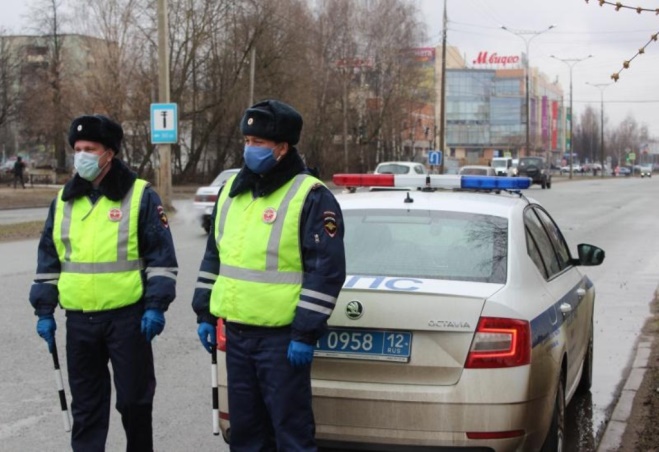 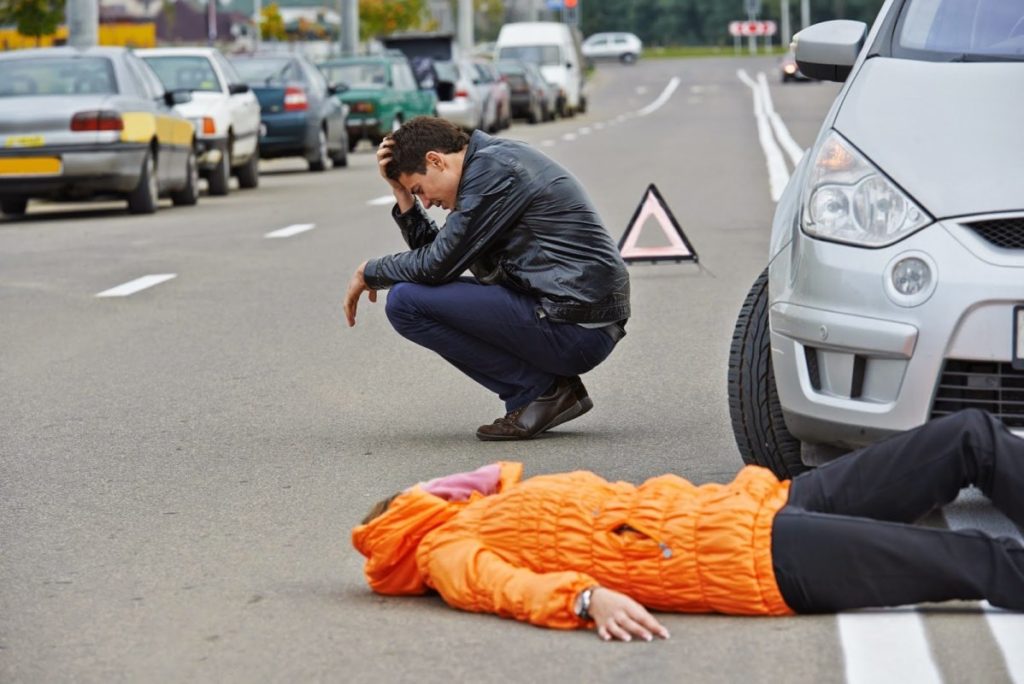 Знать не хочешь о тревогах –Потому что очень молод.Помни, гибнет на дорогахЕжегодно целый город…
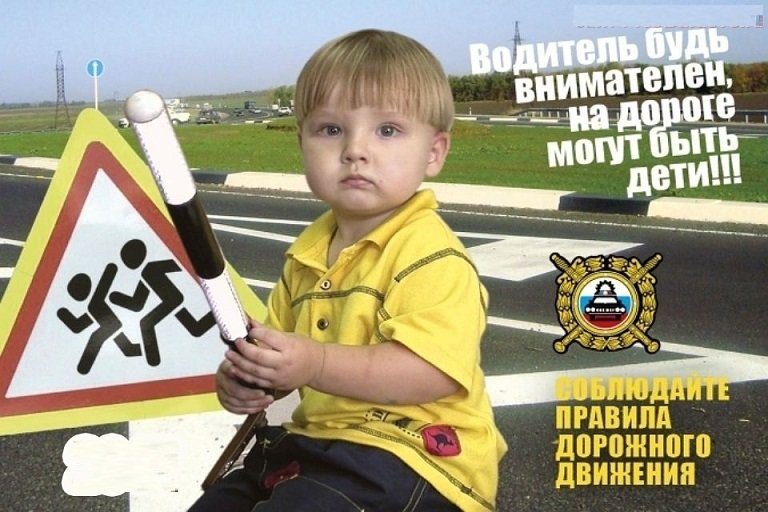 СТАТИСТИКА  ДТП ПО РОССИИ:
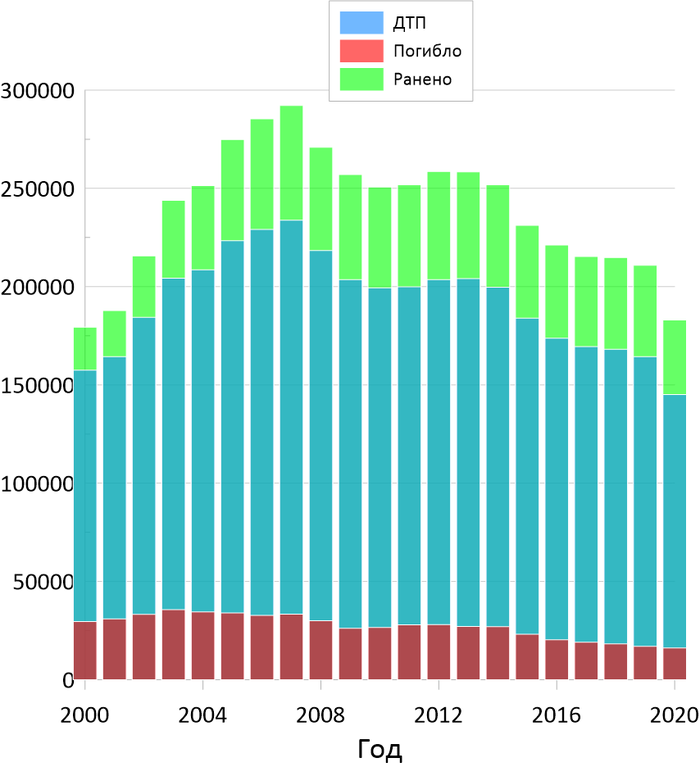 Обратите внимание! 30 % ДТП- наезд на пешехода или велосипедиста.
КАЖДЫЙ УЧАСТНИК ДОРОЖНОГО ДВИЖЕНИЯ ДОЛЖЕН ЗНАТЬ И СОБЛЮДАТЬ ПДД!
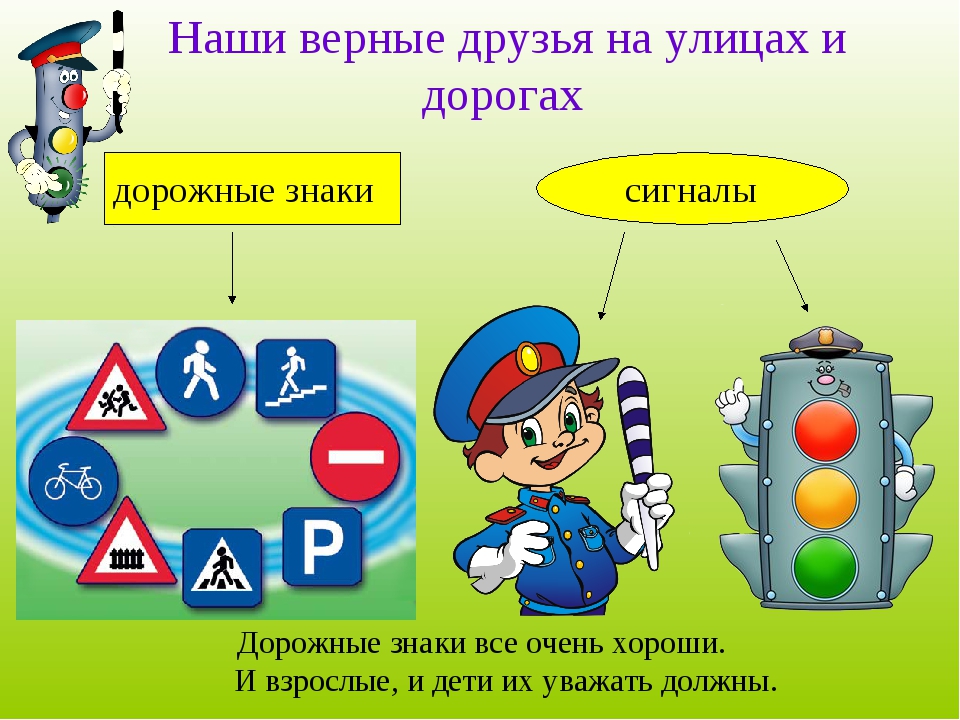 МЫ –ПЕШЕХОДЫ !
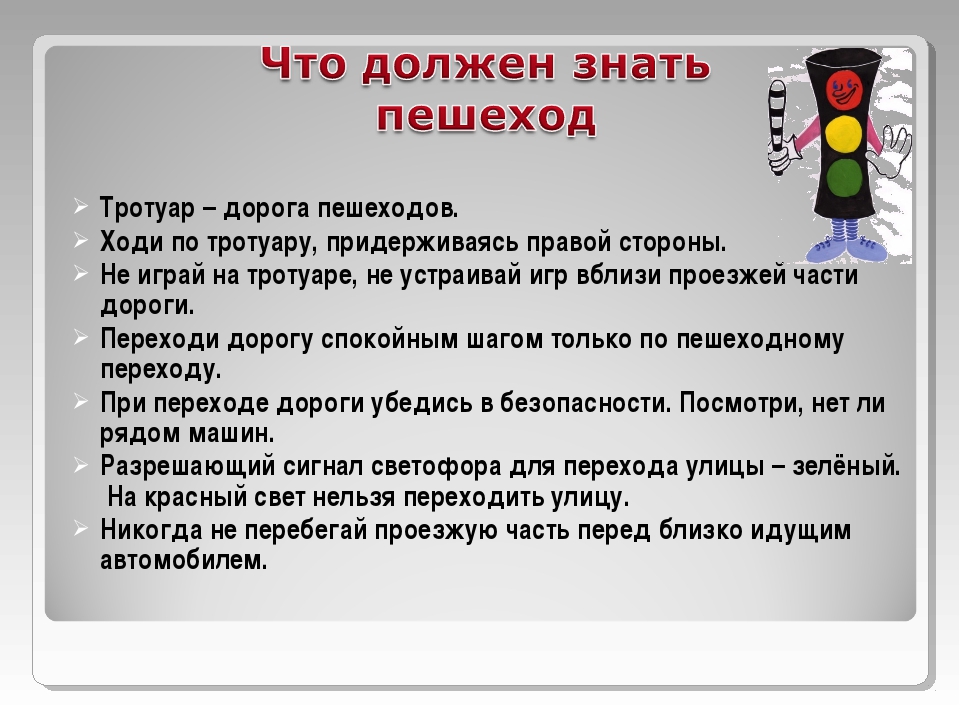 МЫ-ПАССАЖИРЫ!
МЫ-ВЕЛОСИПЕДИСТЫ!
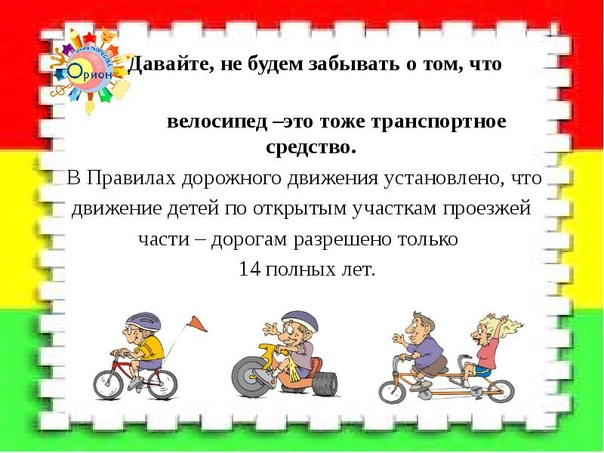 Я И МОЙ КЛАСС УЧИМСЯ СОБЛЮДАТЬ ПДД:
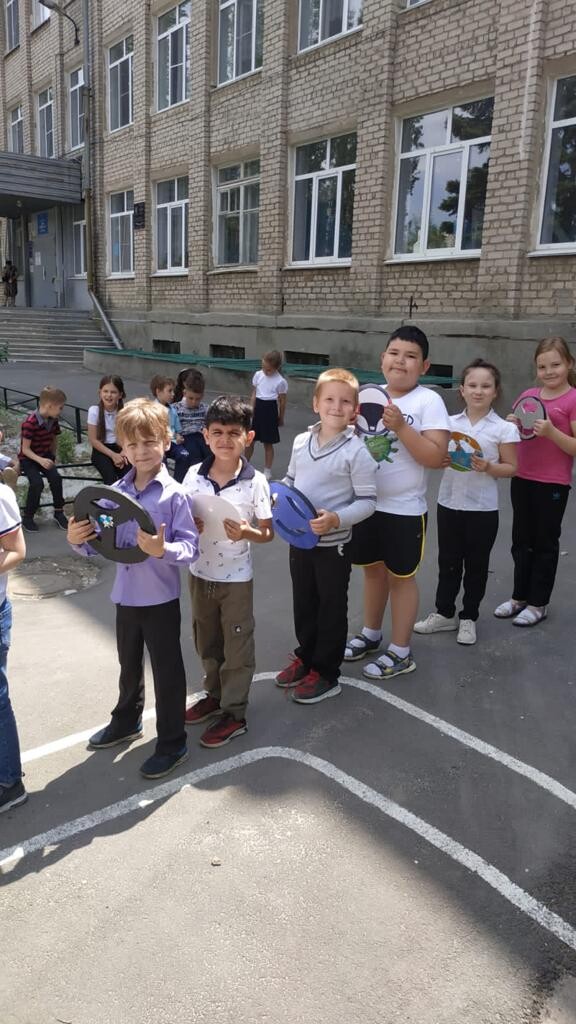 Занятия на транспортной площадке
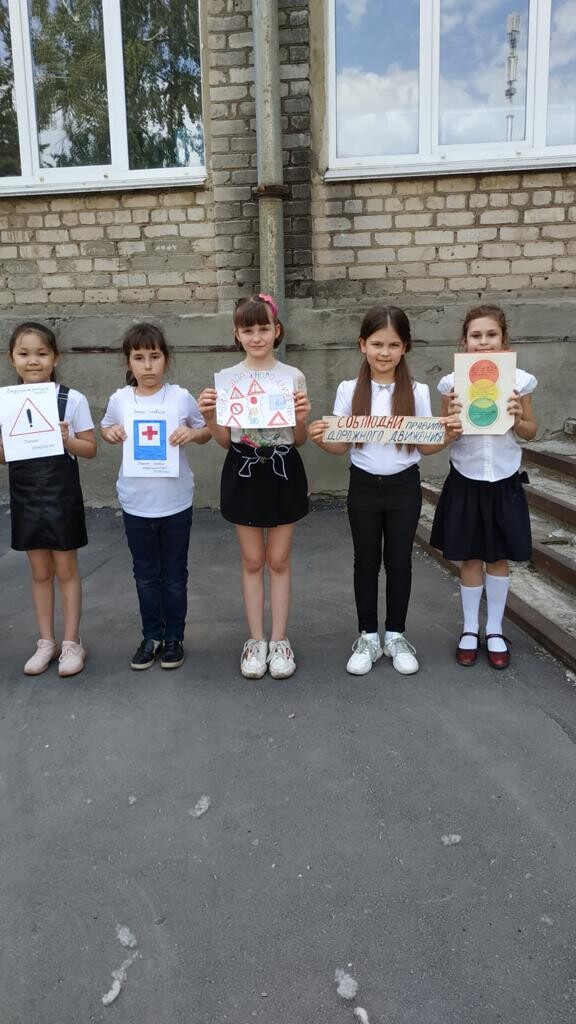 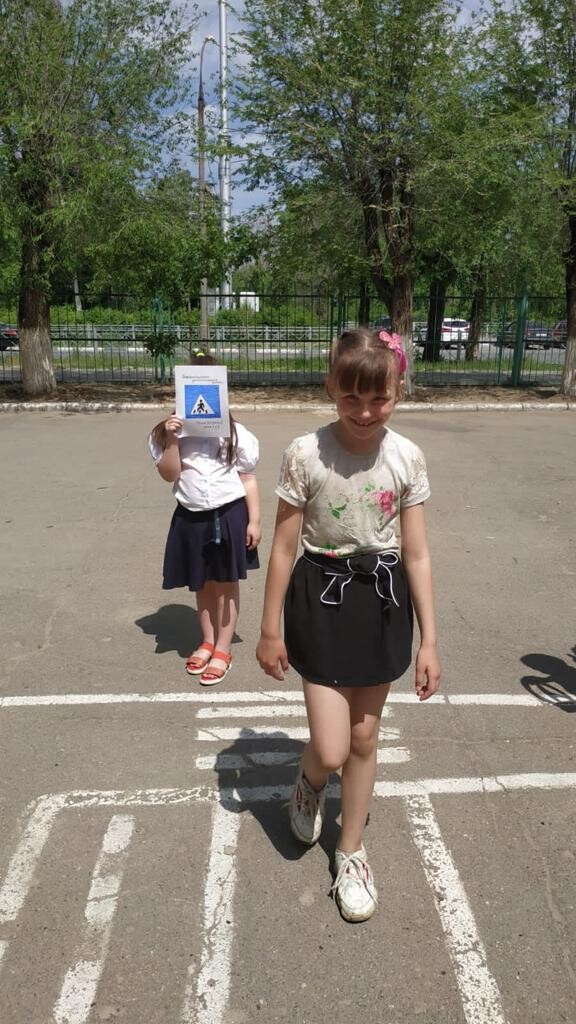 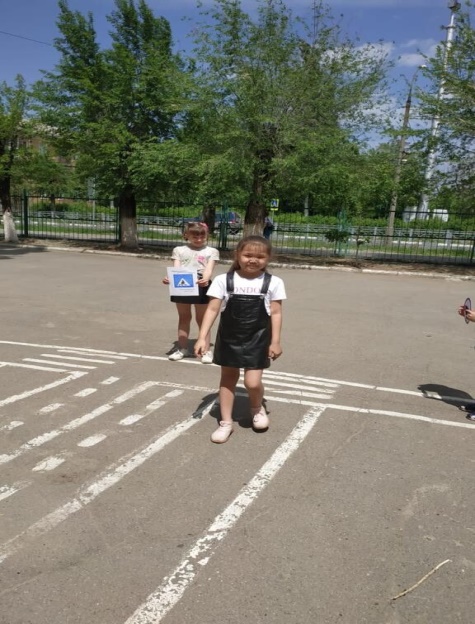 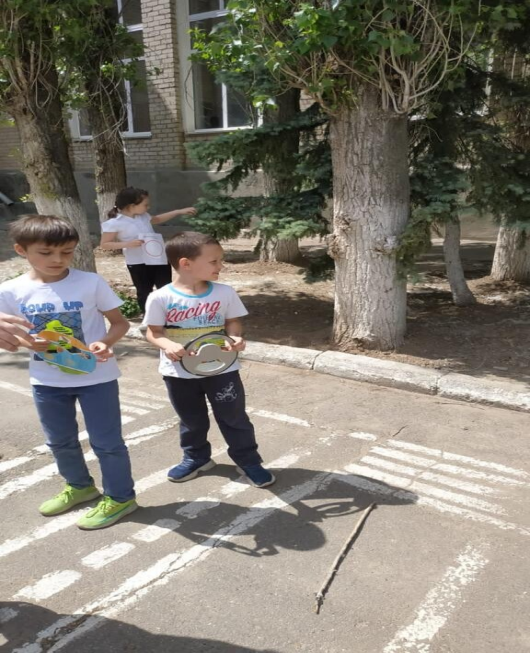 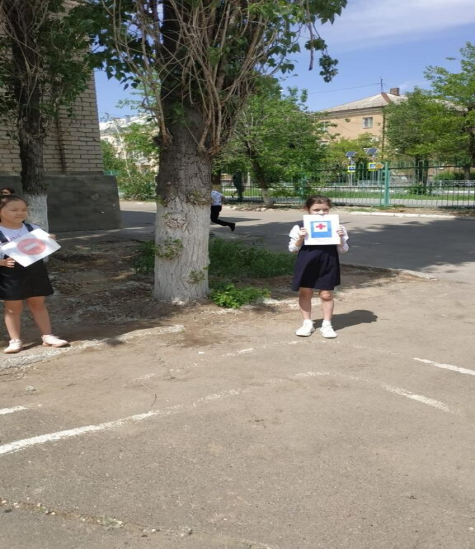 ПРИНИМАЕМ УЧАСТИЕ В КОНКУРСАХ И ОЛИМПИАДАХ ПО ПДД:
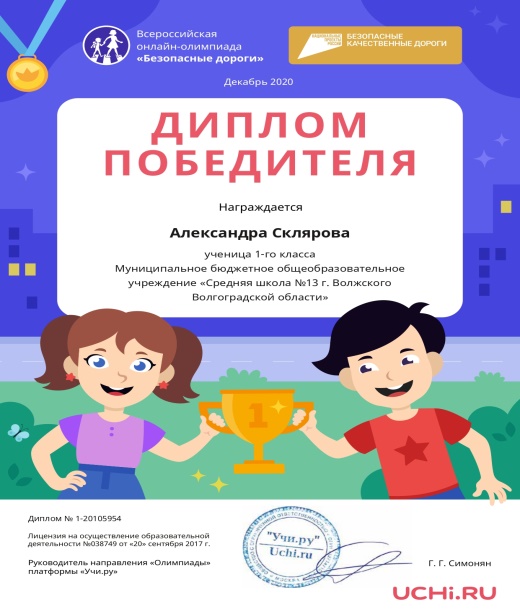 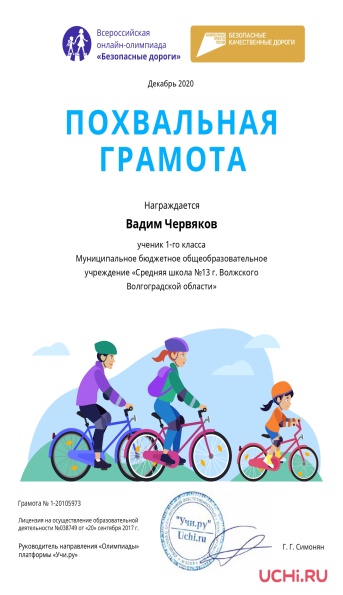 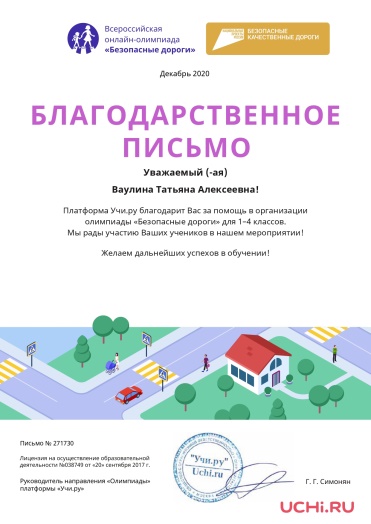 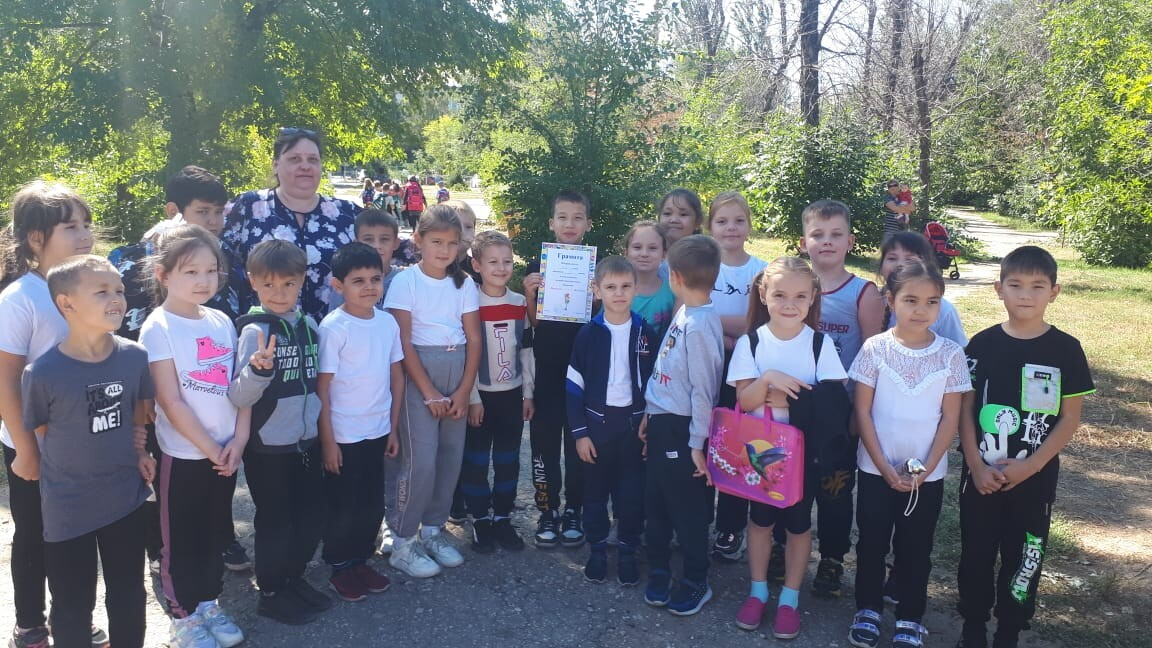 У НАС В КЛАССЕ ЕСТЬ УГОЛОК ПДД И ВЕСЬ НАШ КЛАСС УЧАСТВУЕТ В КОНКУРСЕ РИСУНКОВ:
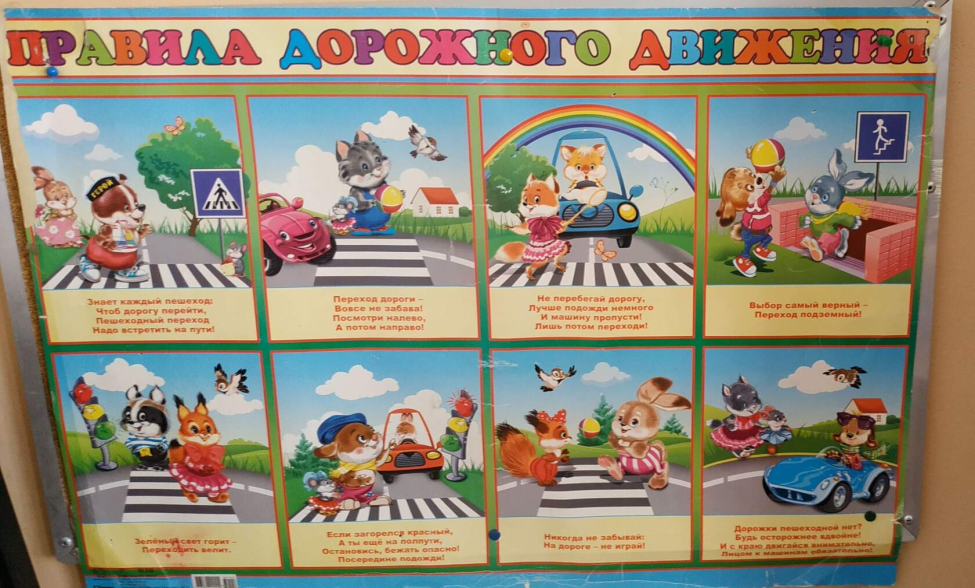 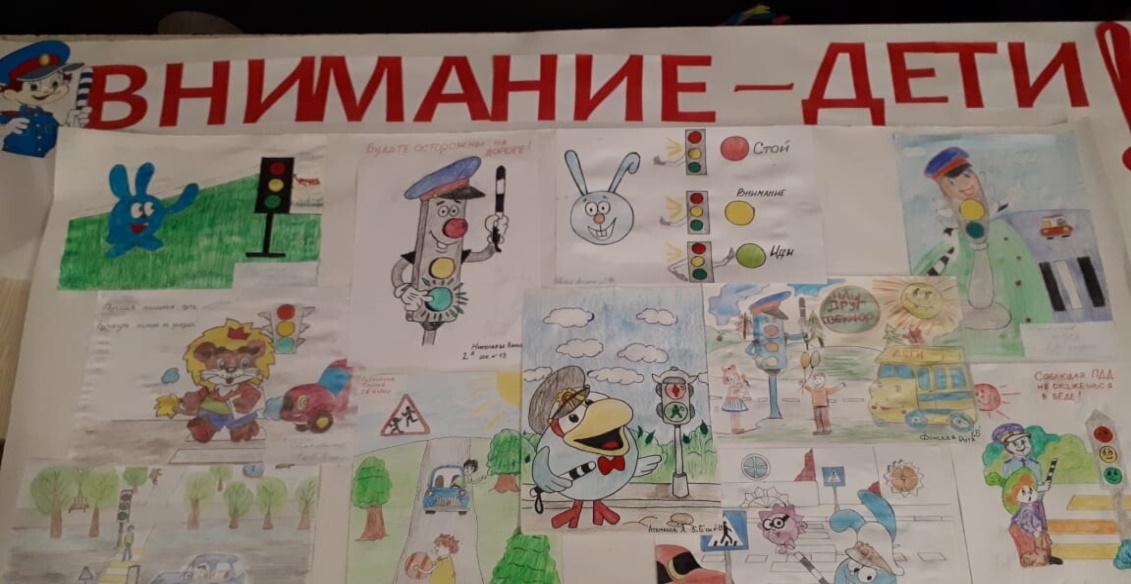 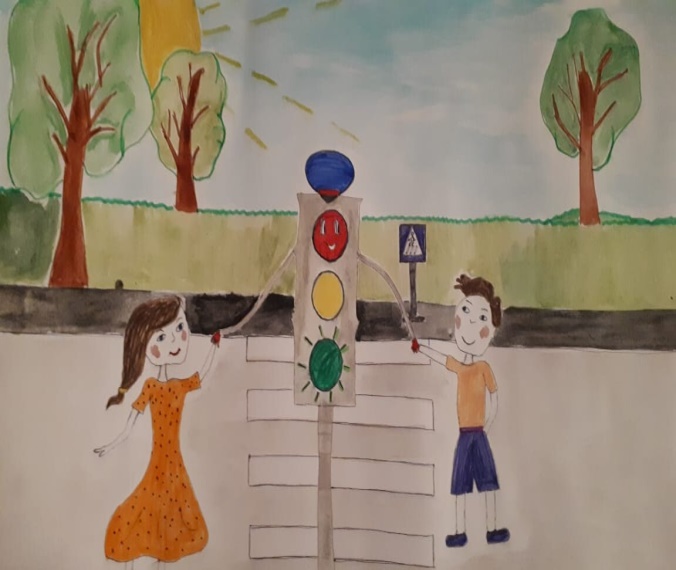 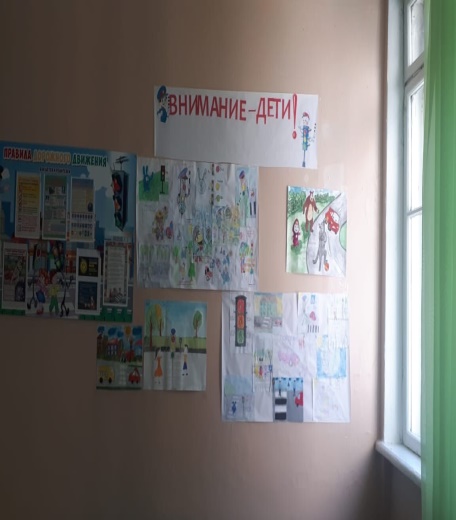 Я И МОИ ОДНОКЛАССНИКИ ДВИГАЕМСЯ В ШКОЛУ ПО БЕЗОПАСНОМУ МАРШРУТУ:
НАШИ МАРШРУТНЫЕ
 ЛИСТЫ
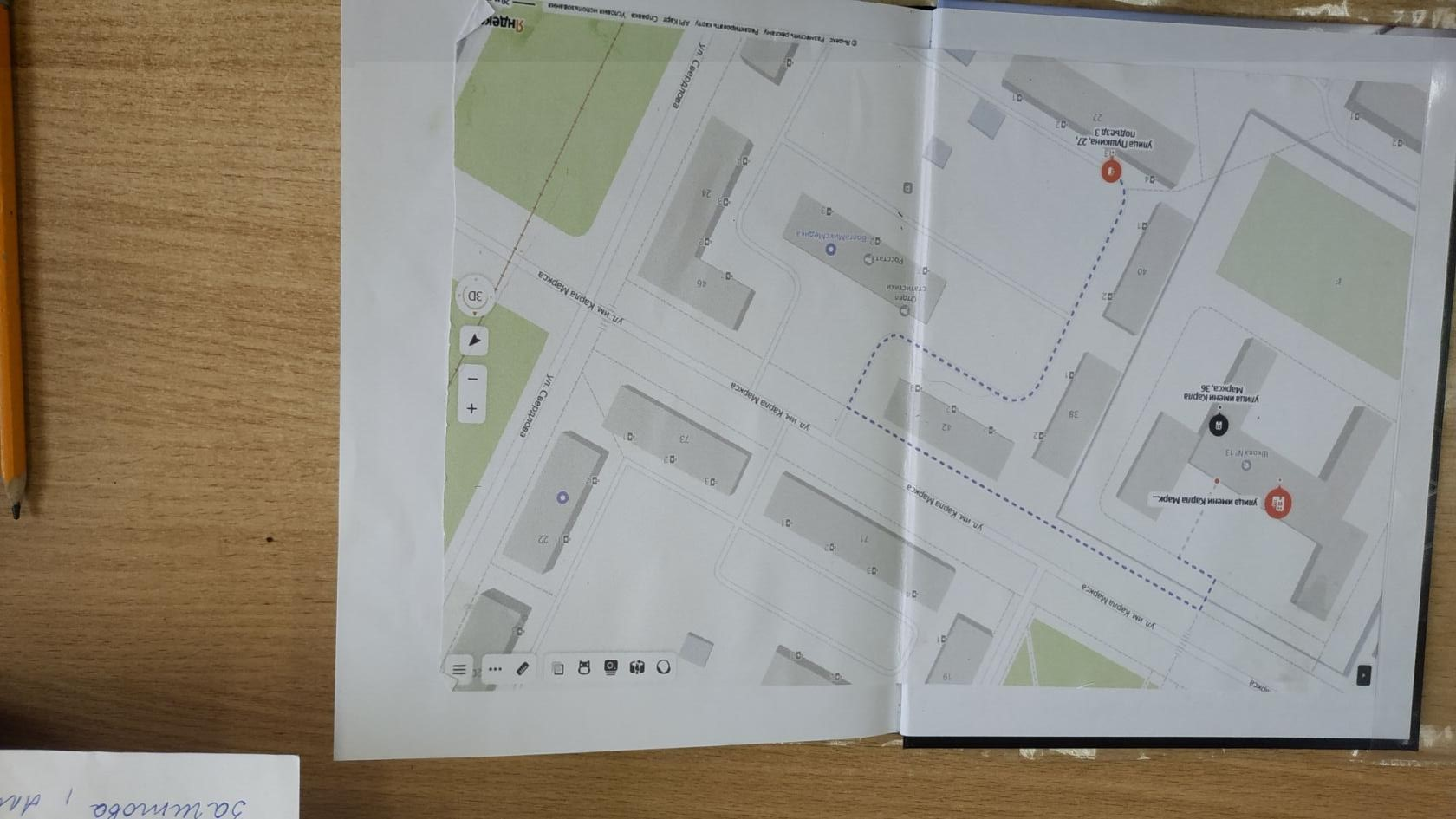 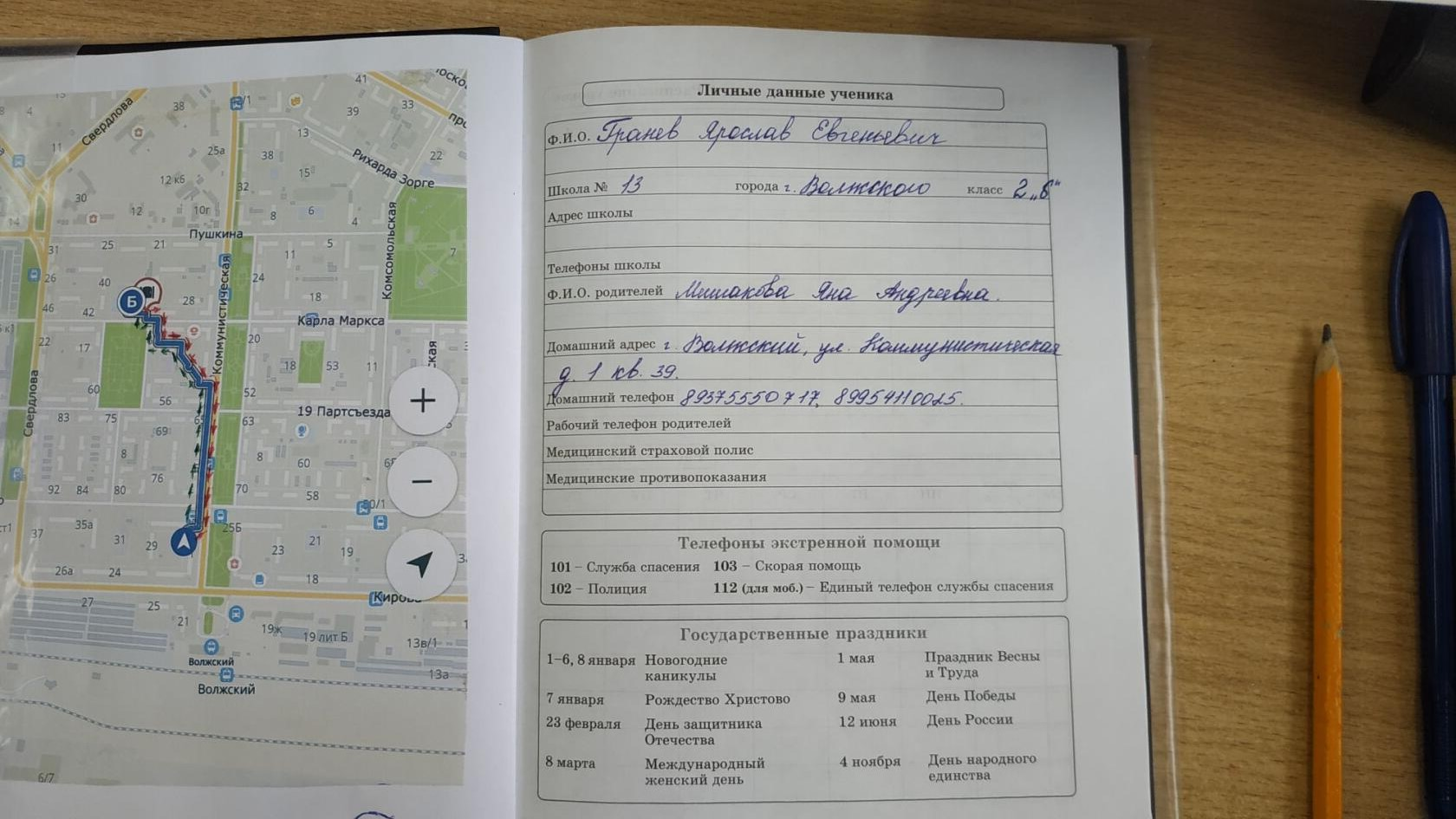 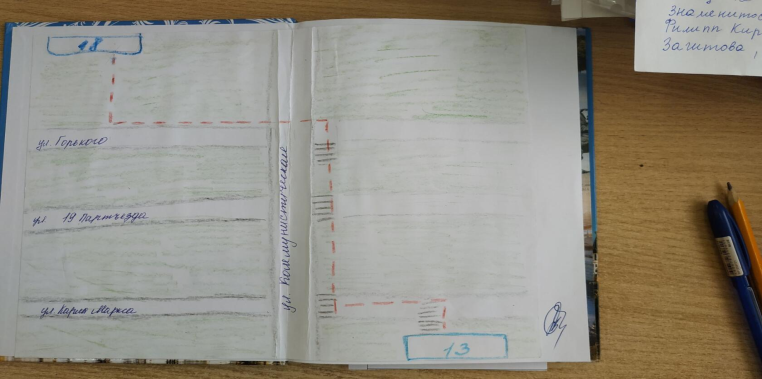 Я И МОИ ОДНОКЛАССНИКИ  ПЕРЕХОДИМ ДОРОГУ  ПО ПРАВИЛАМ ПДД:
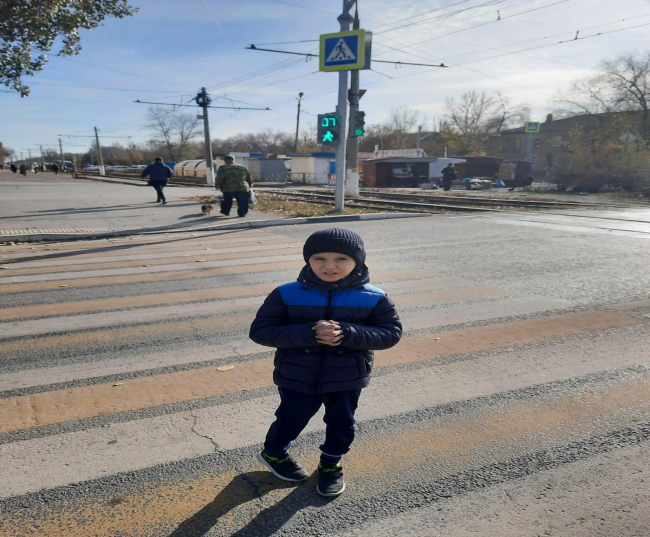 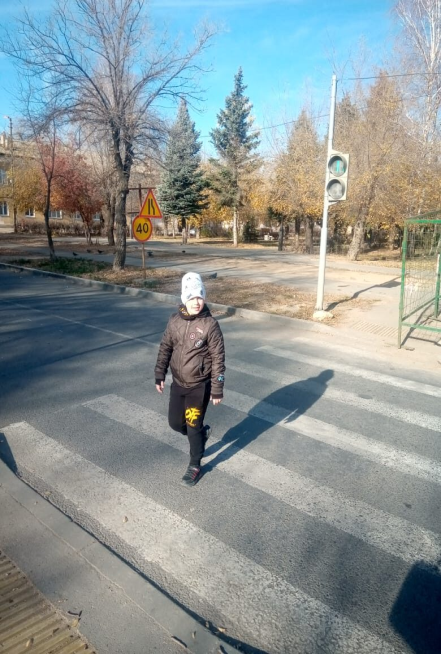 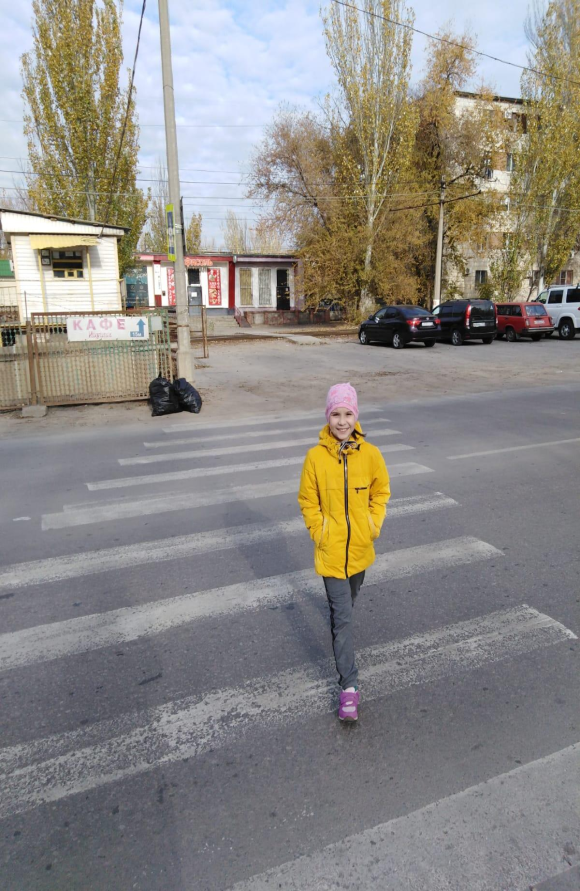 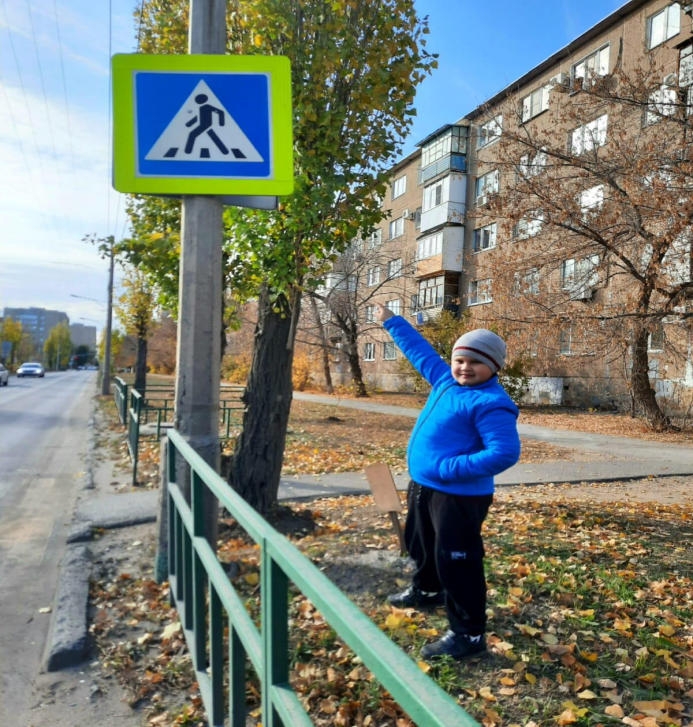 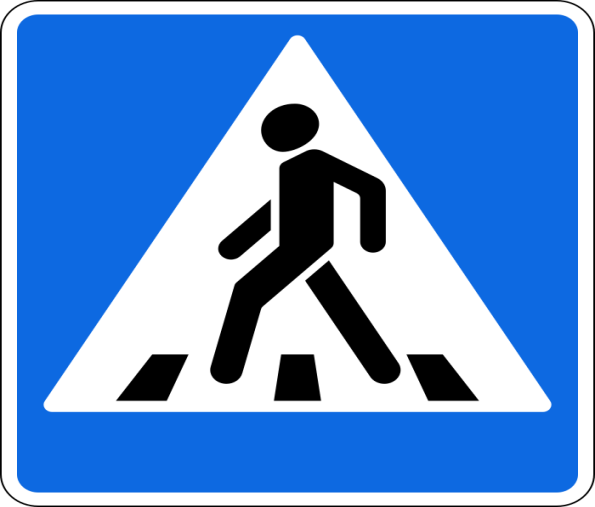 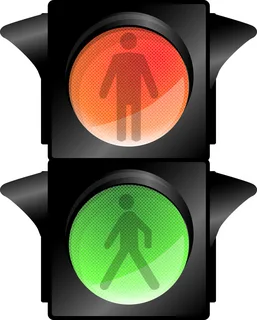 МОЙ ПАПА ПРИНИМАЛ УЧАСТИЕ В ГОРОДСКОЙ АКЦИИ «ОТЦОВСКИЙ ПАТРУЛЬ»:
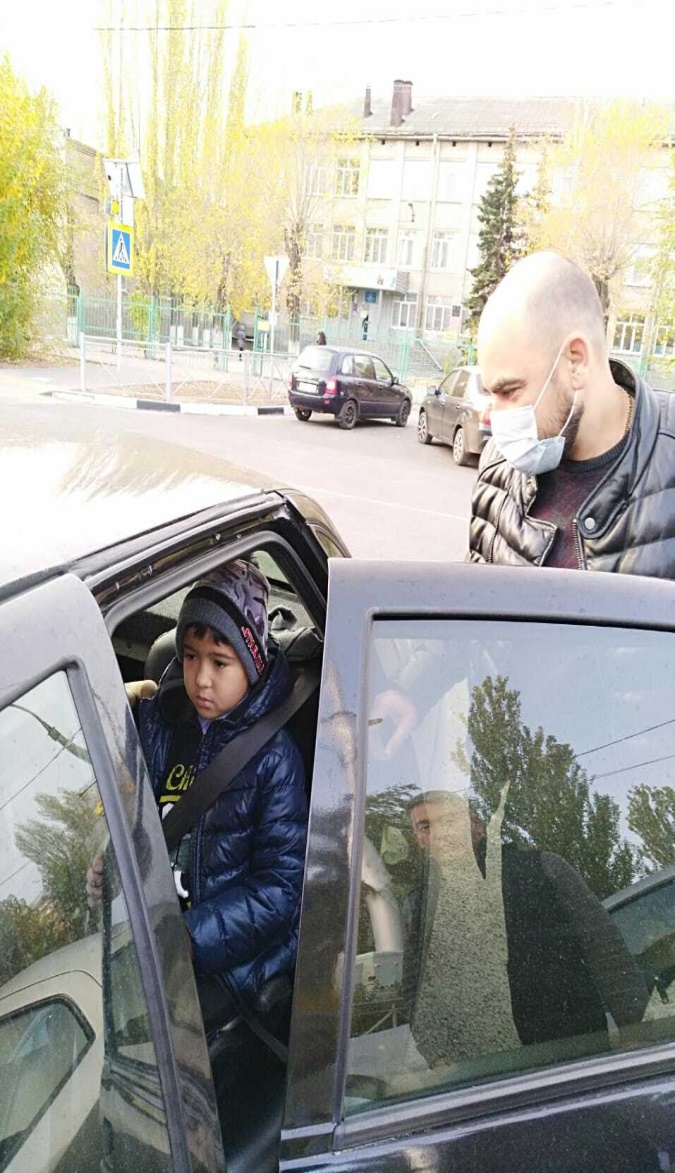 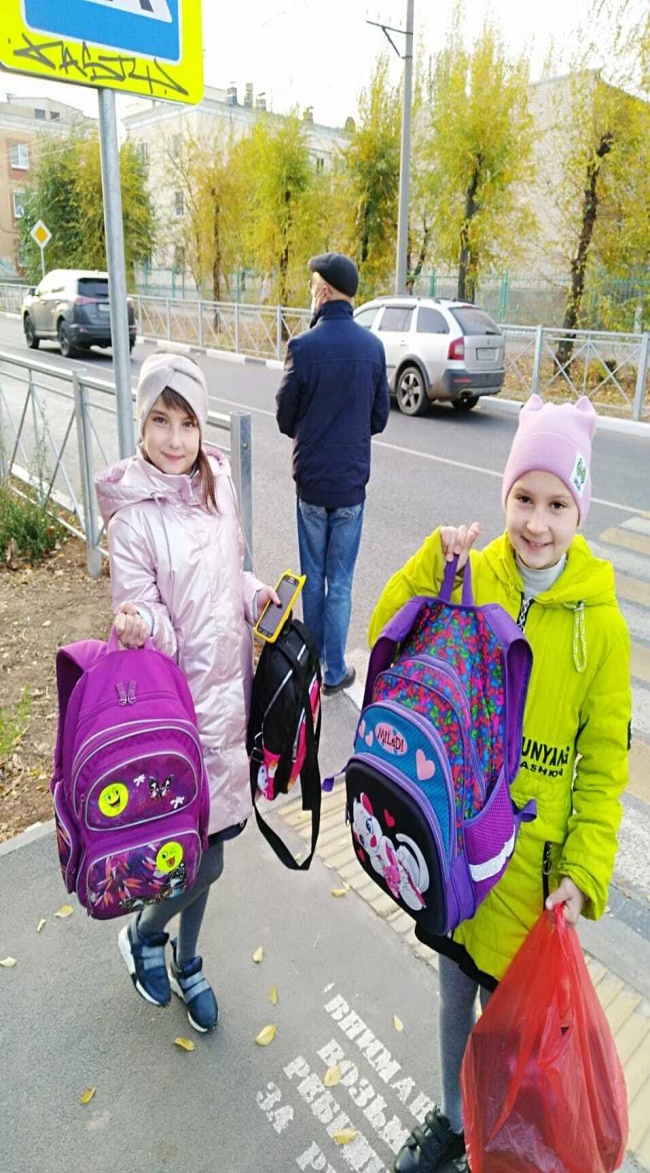 Эту презентацию помогла мне сделать моя мама…
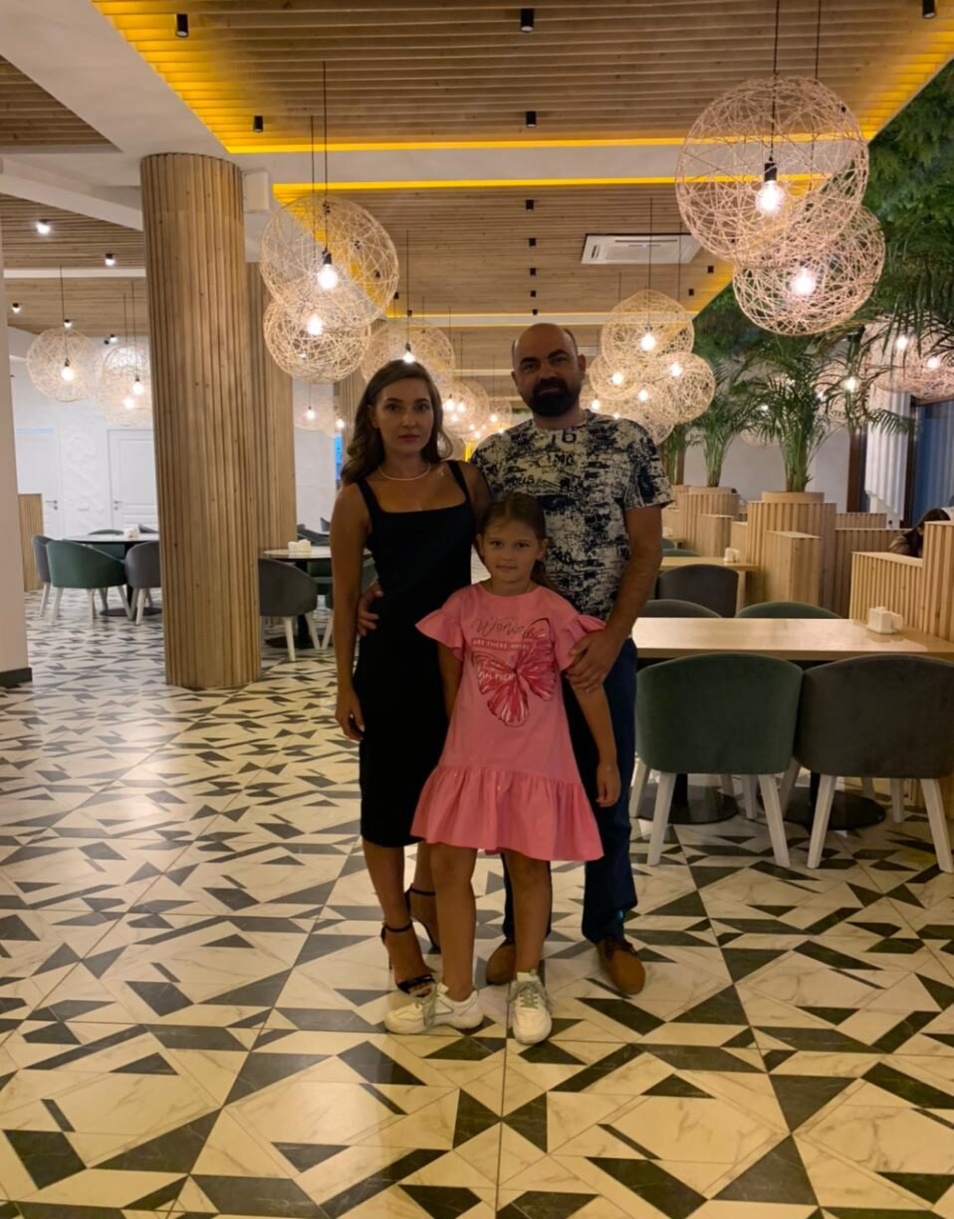 Я очень люблю свою маму! Я хочу, чтобы моя мама была счастлива! А счастлива моя мама тогда, когда все в нашей семье живы и здоровы! Поэтому я, папа и мама никогда не нарушаем правила дорожного движения и бережём себя!